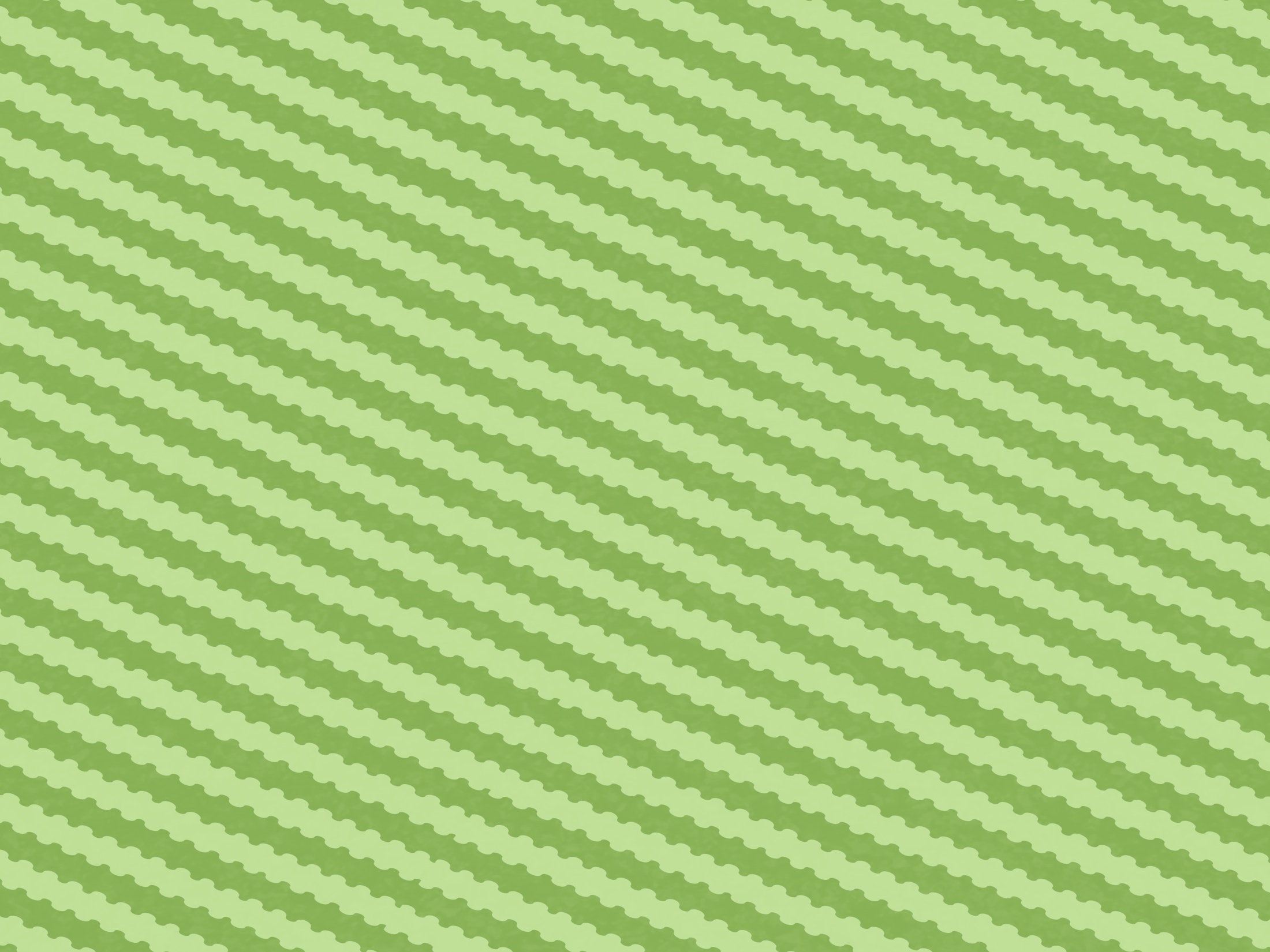 ESTUDO  METÓDICO
  O  EVANGELHO  SEGUNDO  O  ESPIRITISMO
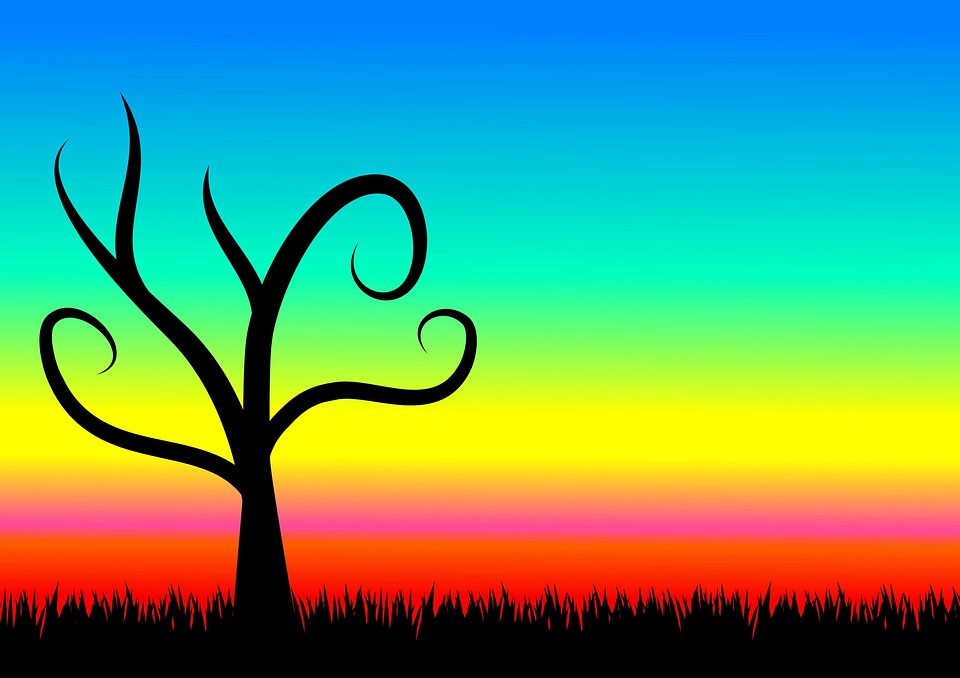 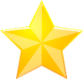 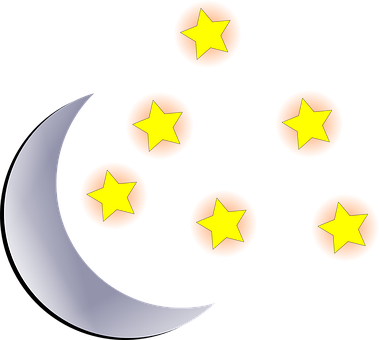 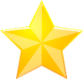 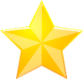 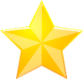 CAPÍTULO  13
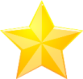 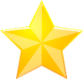 3.  CONVIDAR  OS  POBRES  E  OS  ESTROPIADOS
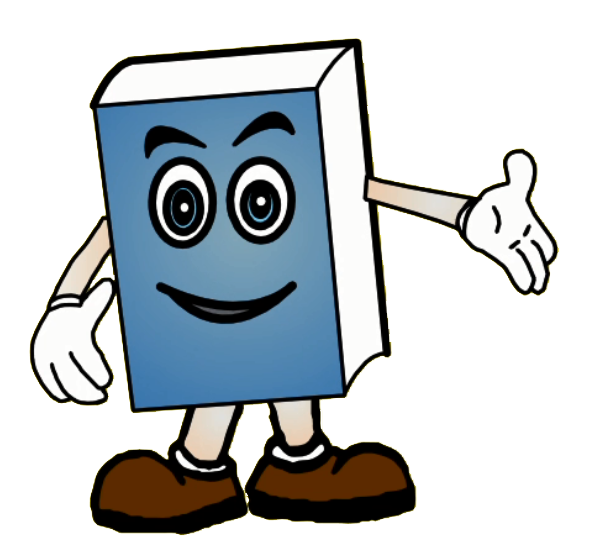 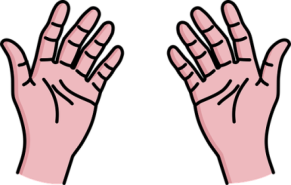 A  BENEFICÊNCIA
QUE  A  VOSSA  MÃO  ESQUERDA  NÃO  SAIBA  O  QUE  DÁ  A  VOSSA  MÃO  DIREITA
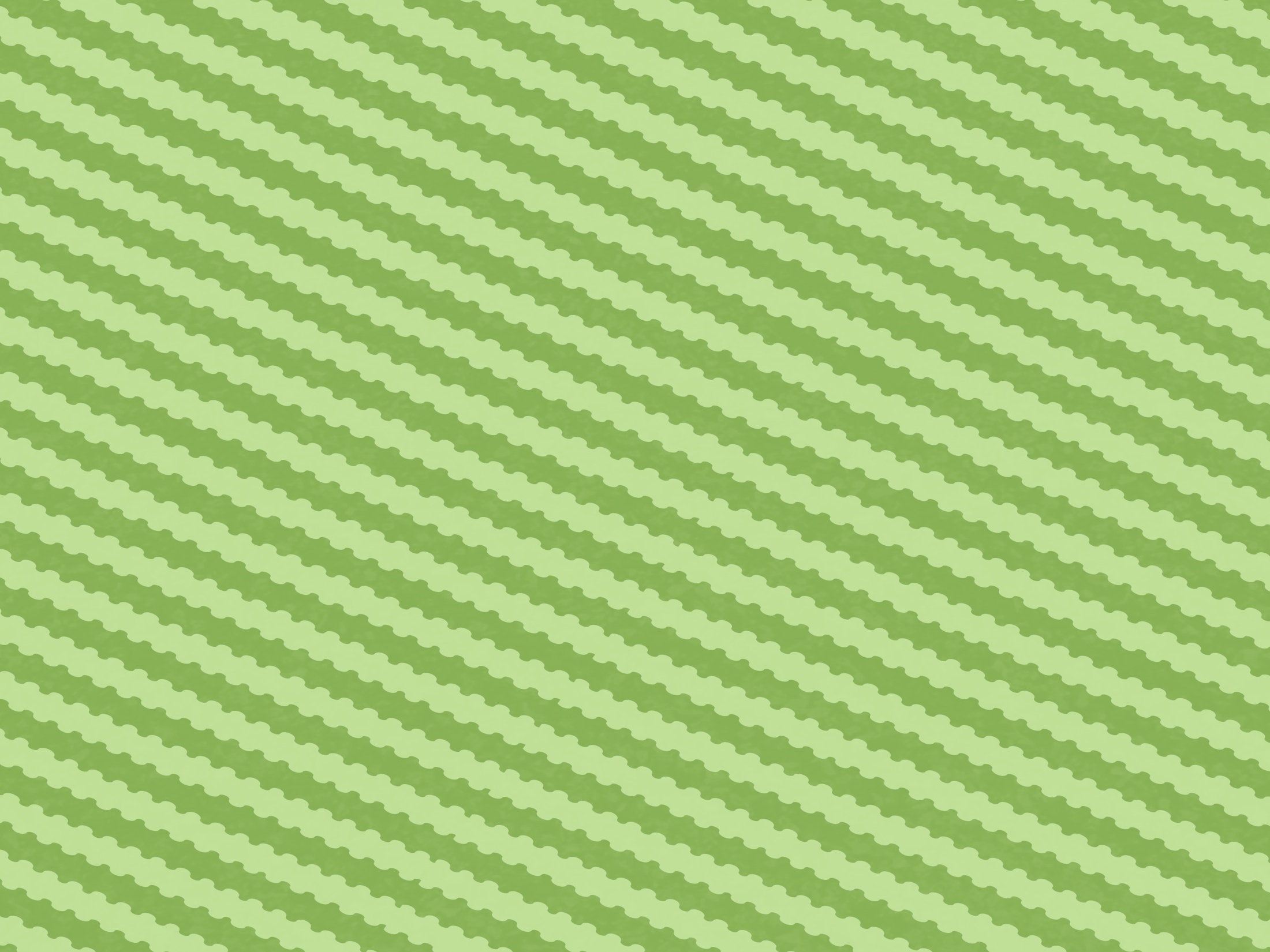 O  ENSINAMENTO
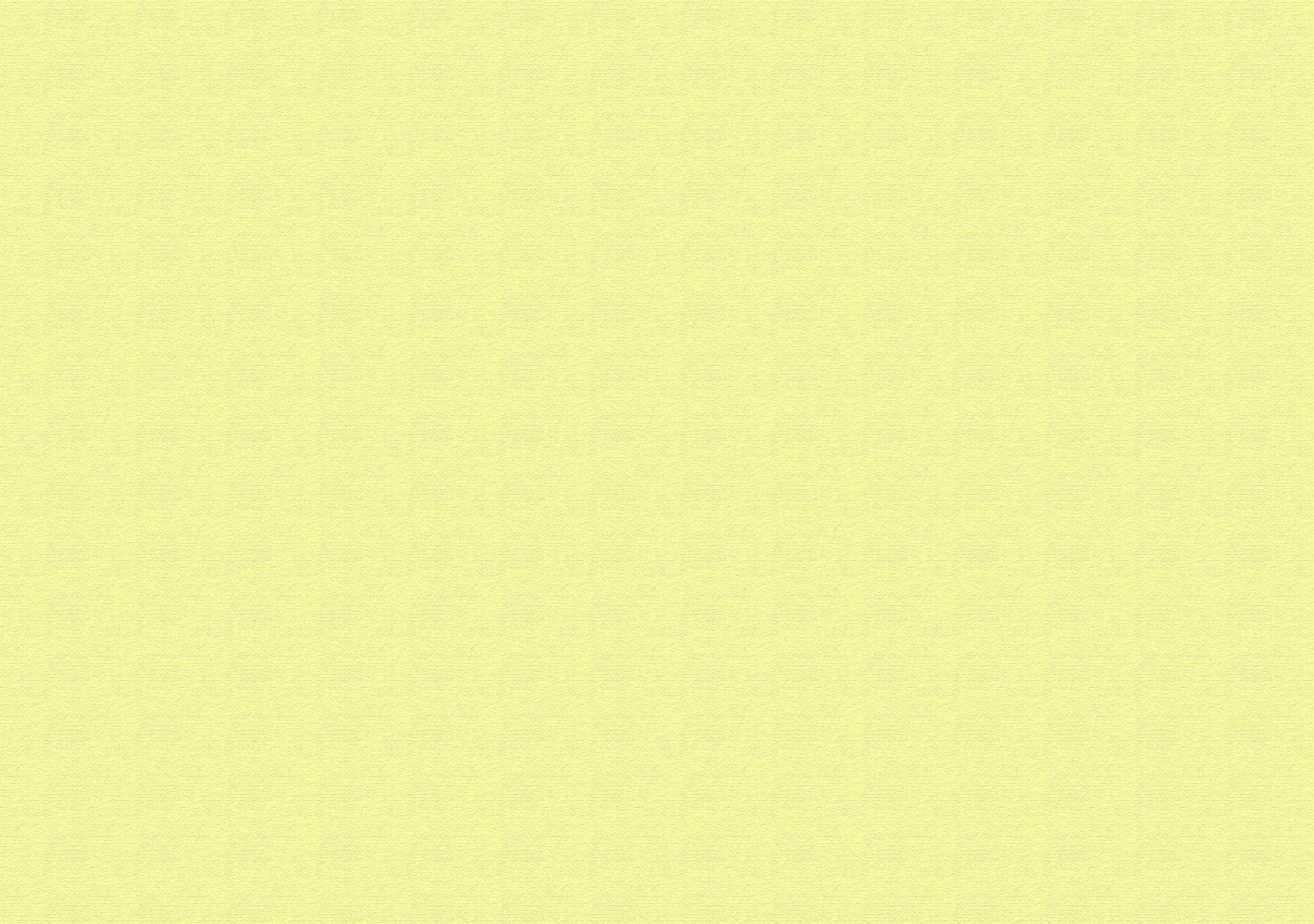 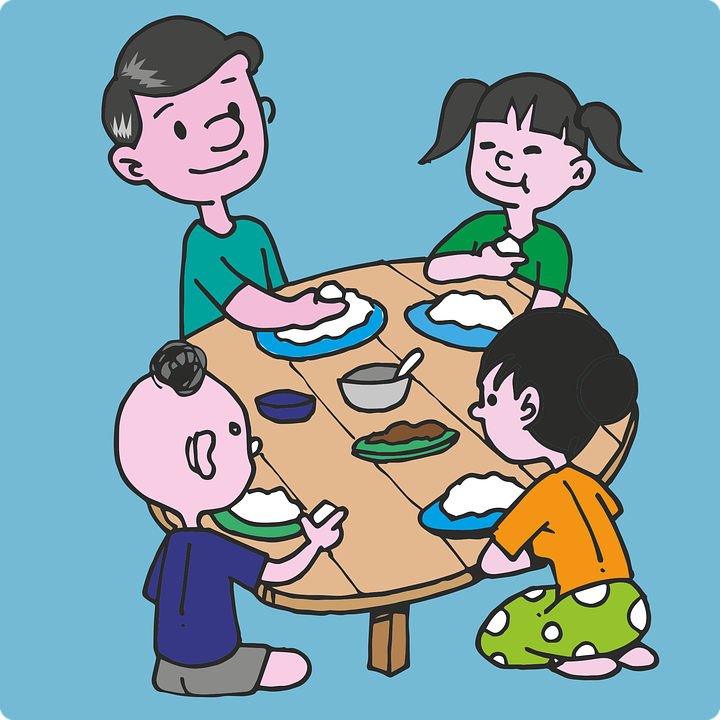 QUANDO  DERDES  UM  JANTAR,  NÃO  
CONVIDEIS  PARA  ELE  OS  VOSSOS  AMIGOS,  
MAS  OS  POBRES  E  OS  ESTROPIADOS.
SEREIS  DITOSOS  POR  NÃO  TEREM  ELES
MEIOS  DE  VO-LO  RETRIBUIR.
Lucas,  14:12  a  15
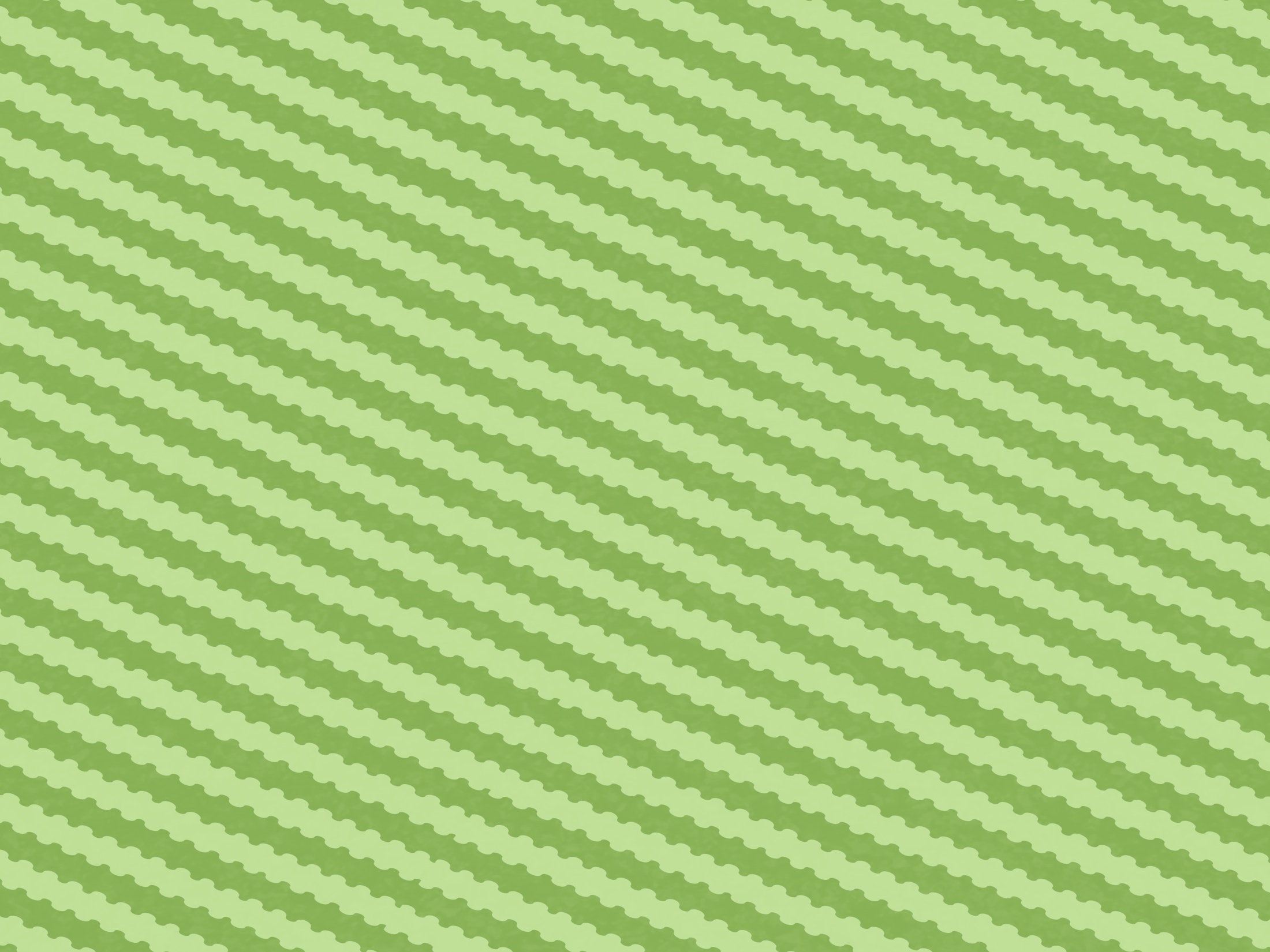 O  SIGNIFICADO
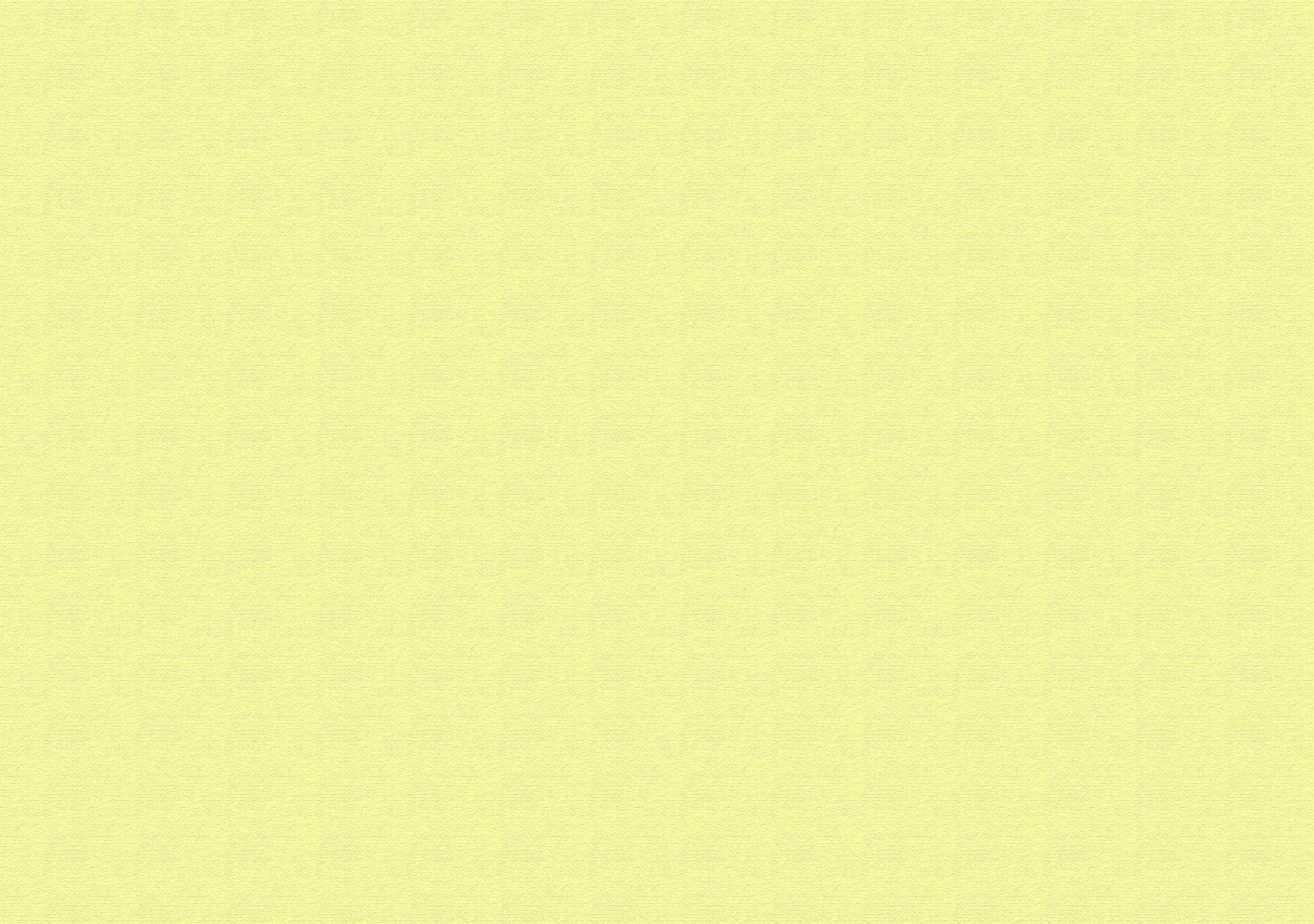 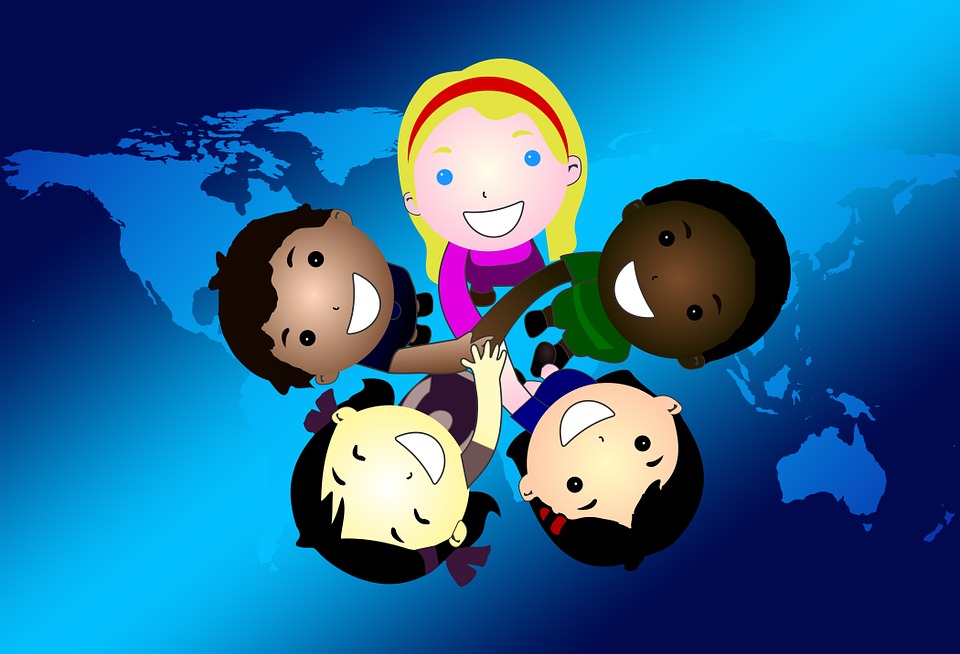 CONVIDEMOS  E  AUXILIEMOS  PARENTES
E  AMIGOS  QUE  NECESSITAM  DA  NOSSA
AJUDA  MORAL  OU  MATERIAL!
CONVIDAR  PARA  UM  JANTAR:  
CONVITE  À  PARTICIPAÇÃO  DOS  BENS
QUE  DESFRUTAMOS.
CONVIDAR  POBRES  E  ESTROPIADOS:
FAZER  O  BEM  PELO  PRAZER  DE  PRATICÁ-LO,  SEM  ESPERAR  RETRIBUIÇÃO.
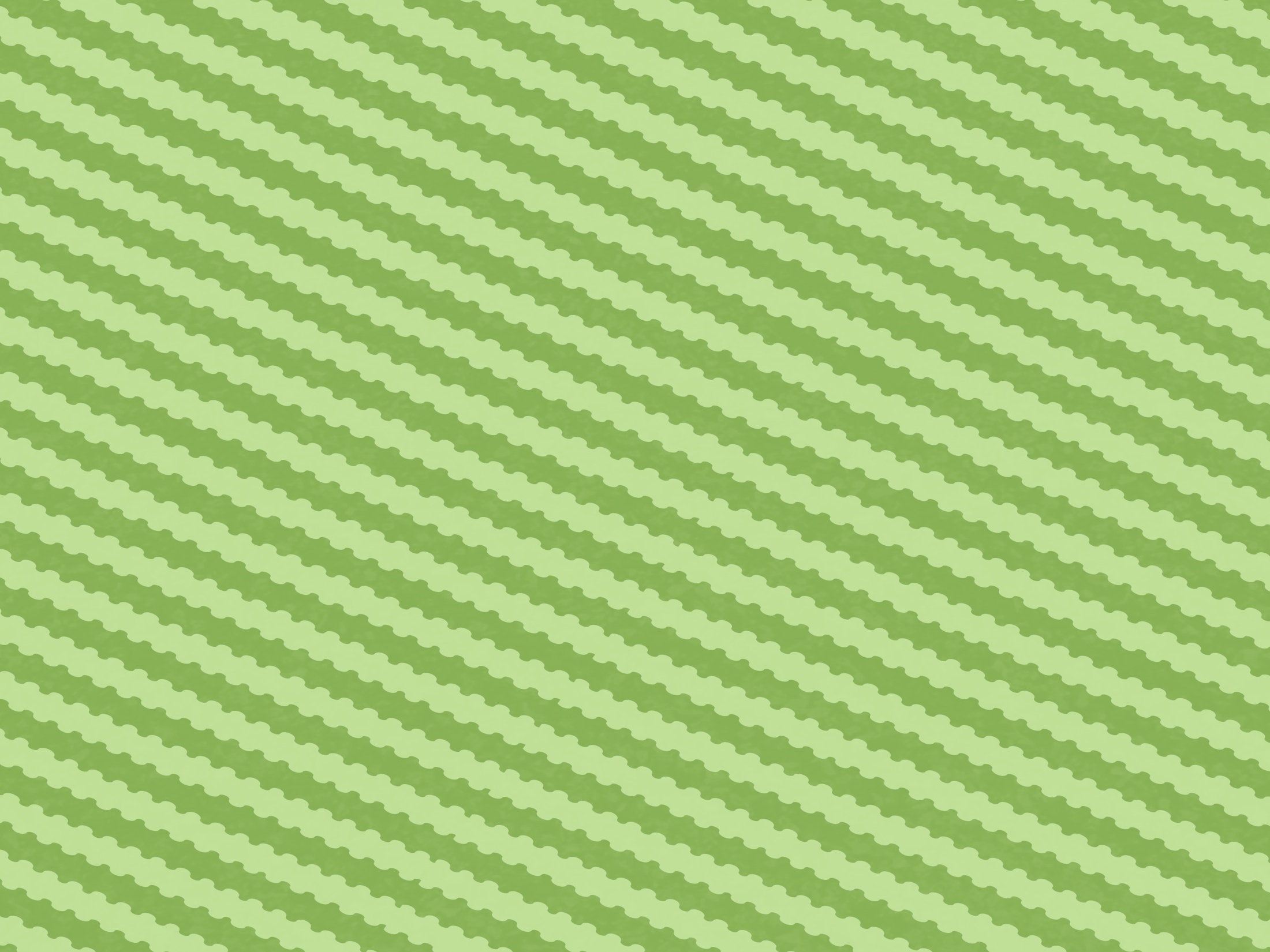 BENEFICÊNCIA
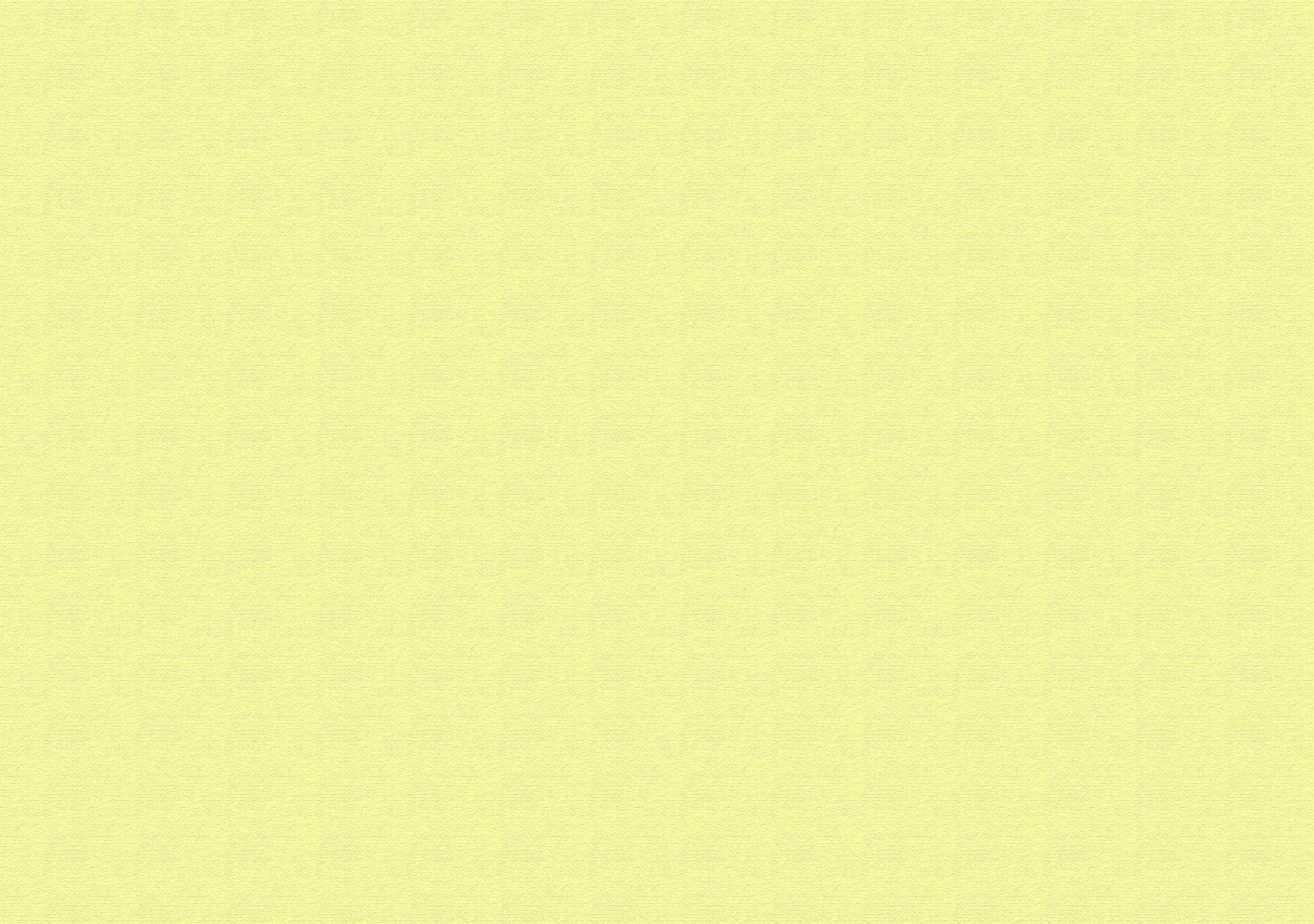 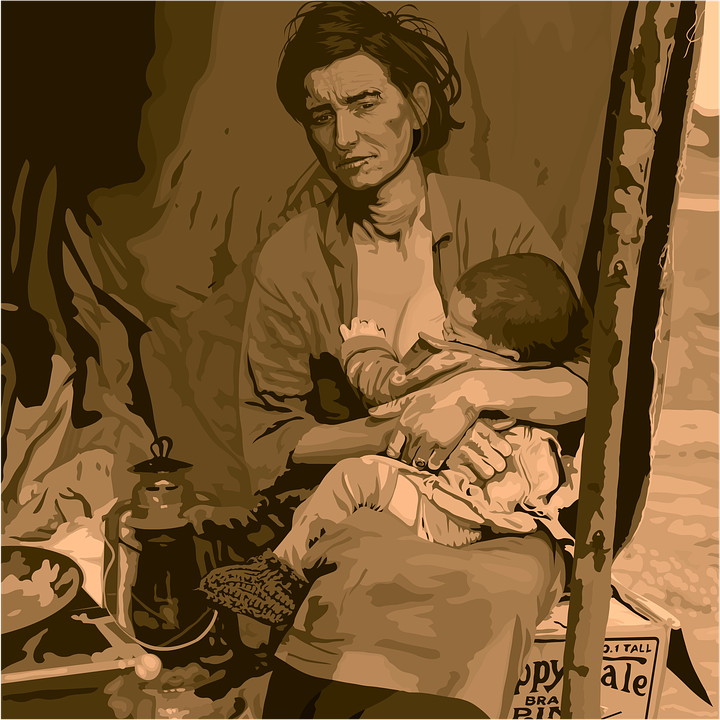 TEM  COMO  OCUPAÇÃO  TORNAR  FELIZES
OS  SEUS  SEMELHANTES.
FAZ  A  CRIATURA  OLHAR  AS  OUTRAS
COMO  OLHA  A  SI  MESMA.
É  A  PRÁTICA  DO  BEM;  A  AÇÃO  DE  FAZER
UM  BENEFÍCIO  A  ALGUÉM.
É  FAZER  AOS  OUTROS  O  QUE  
DESEJAMOS  NOS  SEJA  FEITO.
ADOLFO,  BISPO  DE  ARGEL  Bordéus,  1861
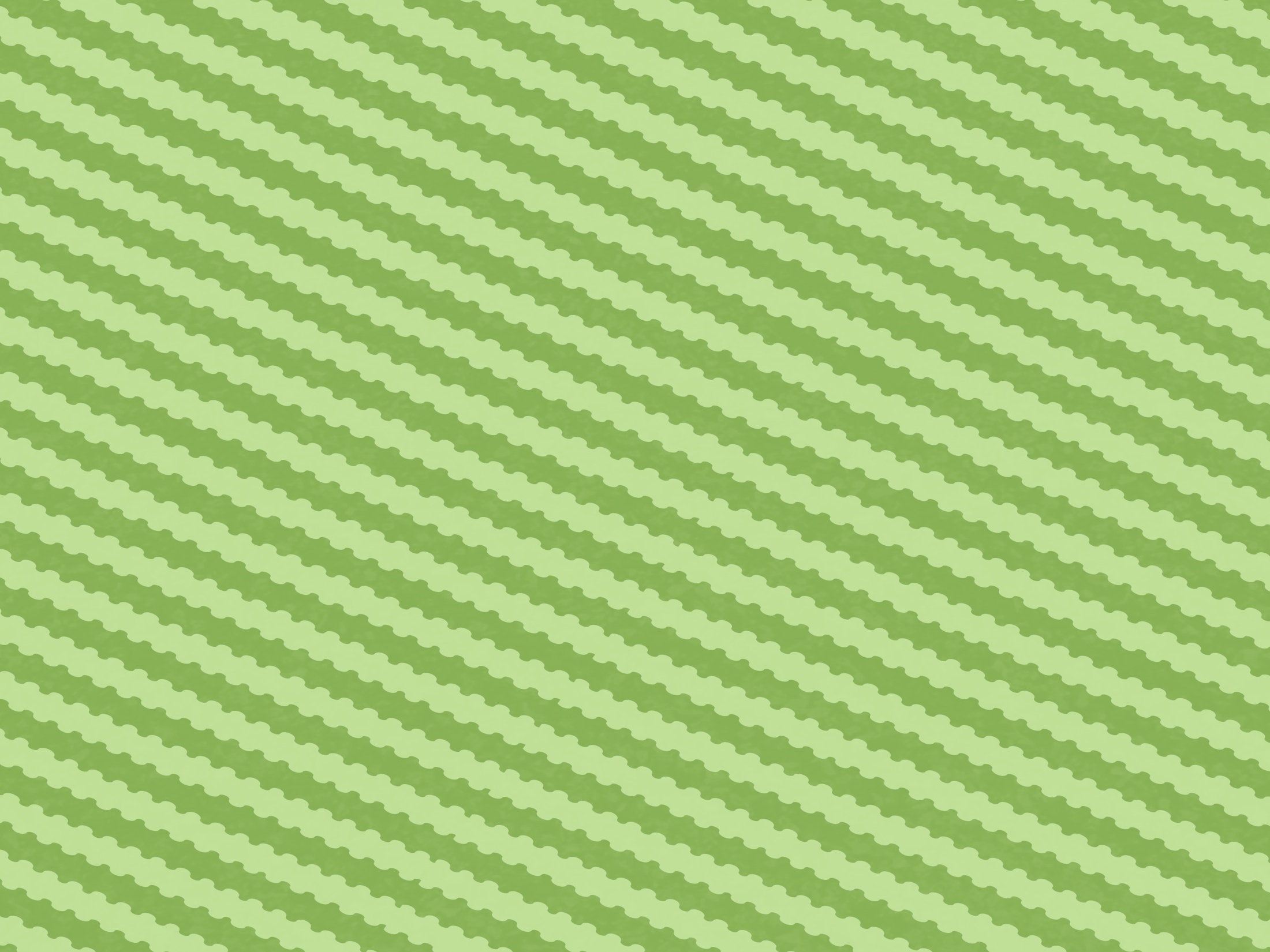 CONCLUSÃO
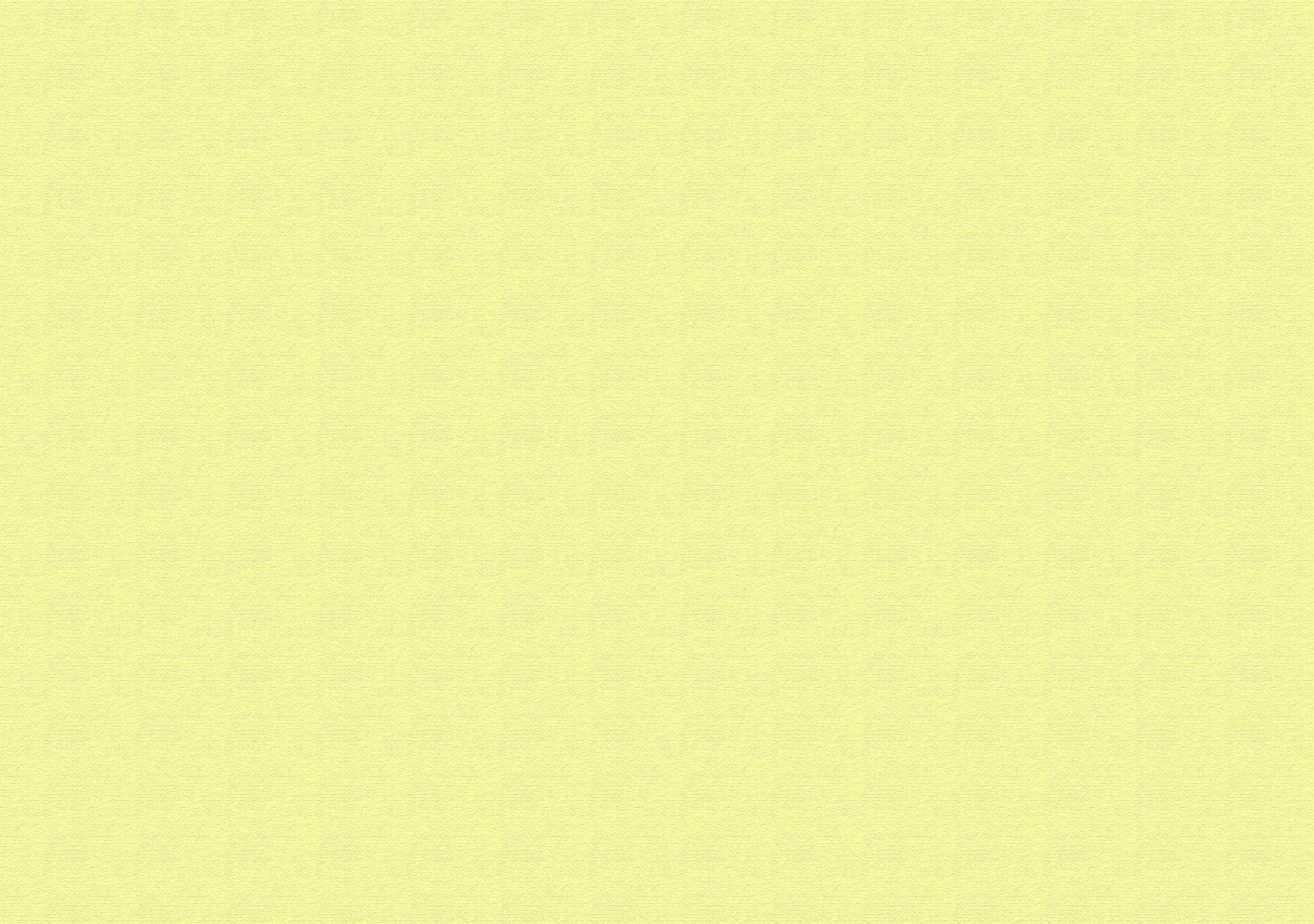 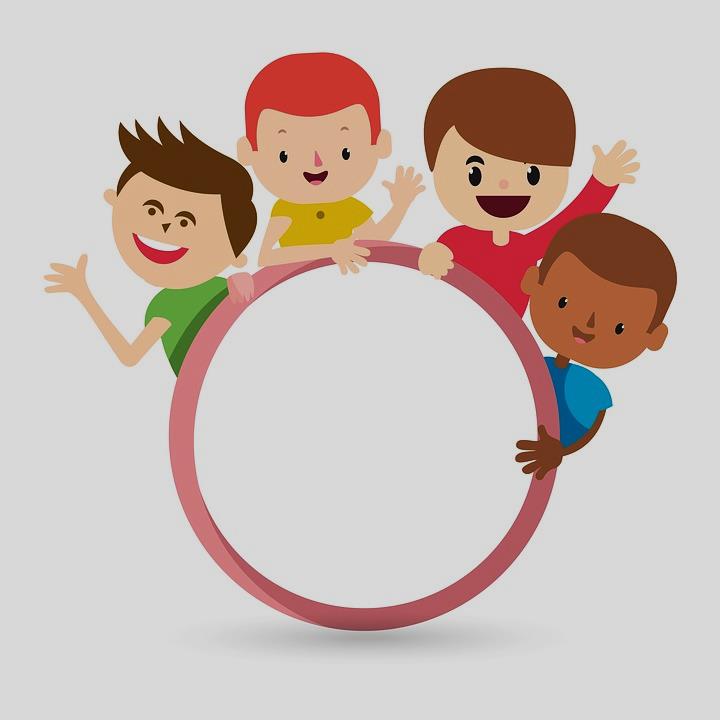 A  RECOMENDAÇÃO
“SEDE  BONS  E  CARIDOSOS:  
ESSA  É  A  CHAVE  DOS  CÉUS,  
QUE  TENDES  EM  VOSSAS  MÃOS!”
“NÃO  PODE  A  ALMA  ELEVAR-SE  ÀS  ALTAS  REGIÕES  ESPIRITUAIS,  SENÃO  PELO  DEVOTAMENTO  AO  PRÓXIMO.”
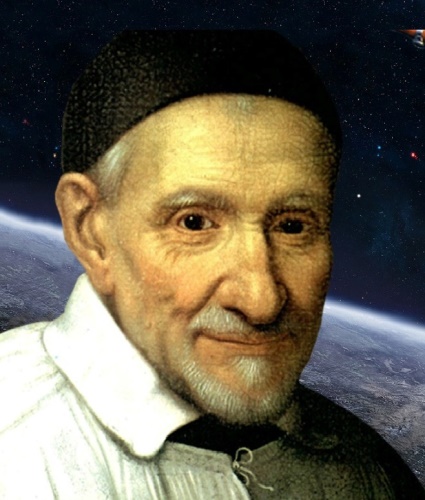 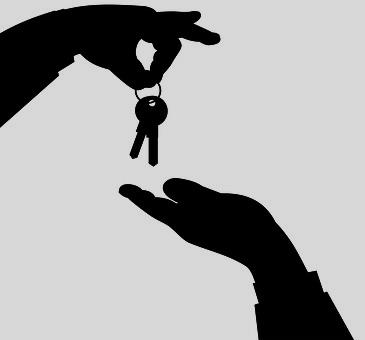 S.  VICENTE  DE  PAULO  -  PARIS,  1858
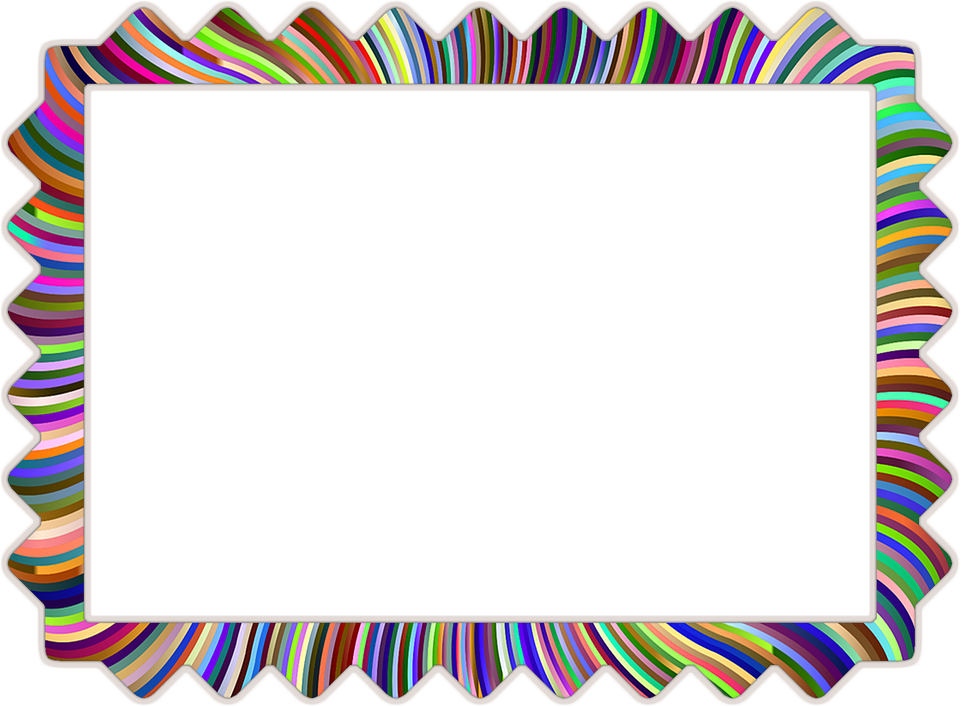 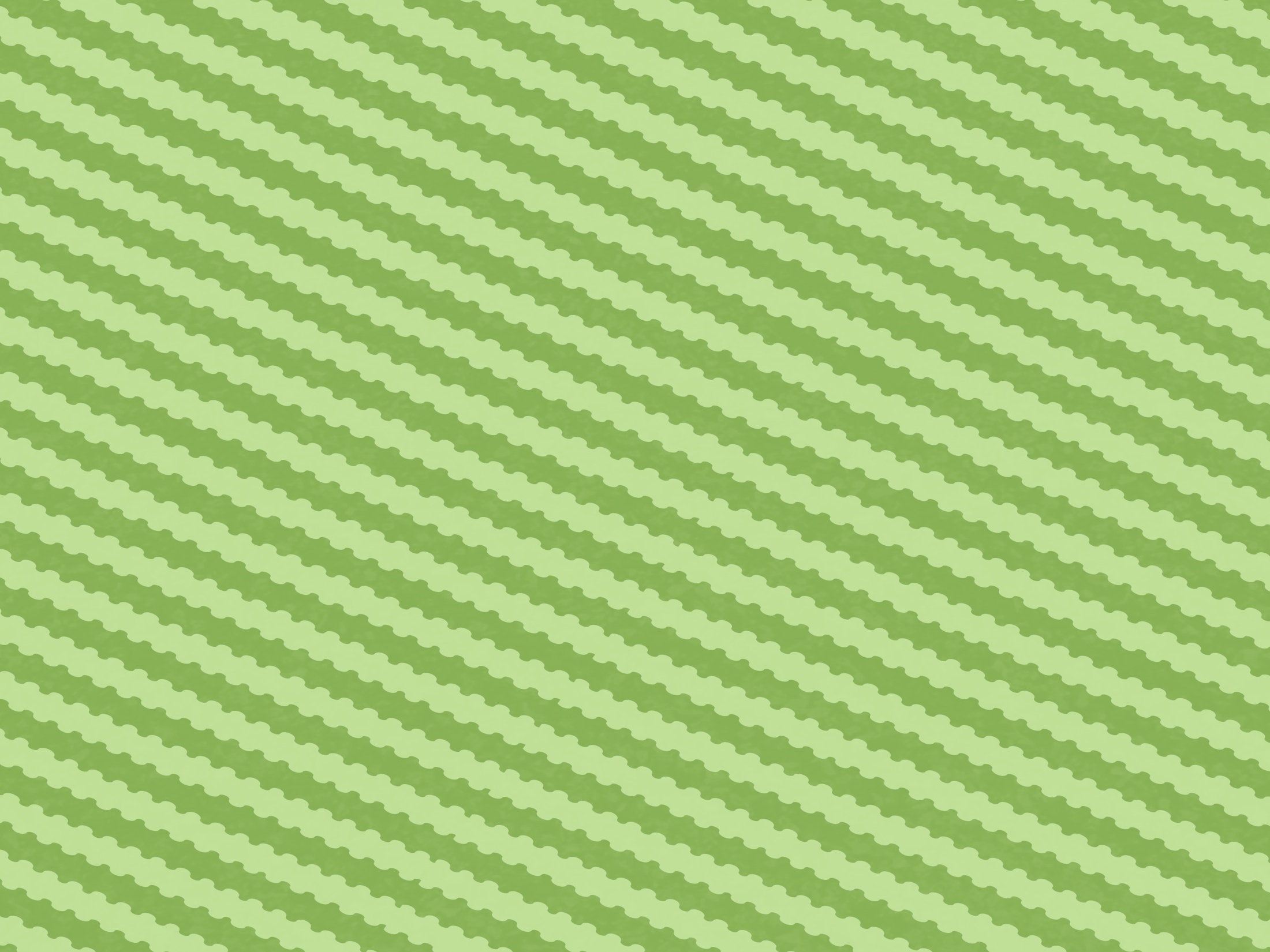 PARA  A  GENTE  PENSAR...
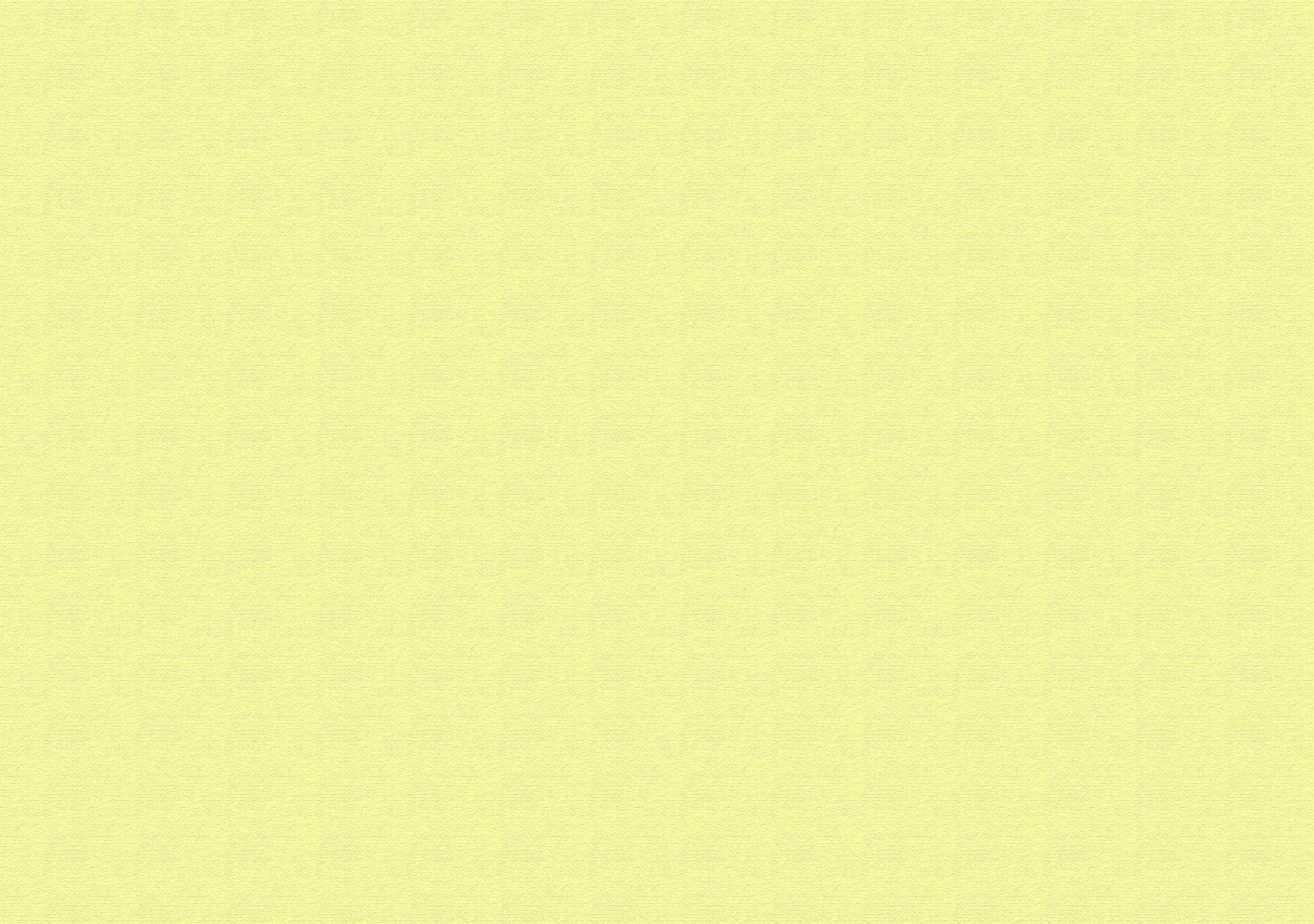 PREENCHA  A  CRUZADINHA  E  APARECERÁ  O  QUE  DEVEMOS  PRATICAR:
PO
B
RES
MAT
E
RIAL
TO
DEVOTAME
N
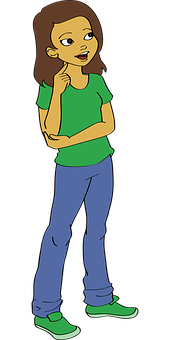 B
E
M
BENE
F
ÍCIO
ESTROP
I
ADOS
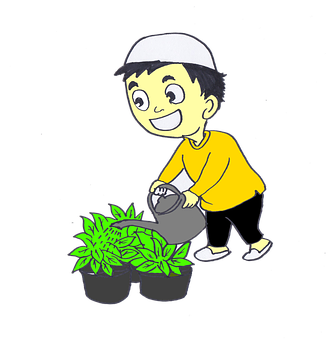 C
ARIDADE
PACI
Ê
NCIA
CO
N
VITE
C
ONFIANÇA
HUM
I
LDADE
AJUD
A